Онлайновые методы проверки источников и контента
Максим Корнев
Media.RSUH.ru
MediaToolBox.ru
Семинар-тренинг «Методы верификации и легализации информации»
Источники и инструменты
Офлайн/Онлайн
Одушевлённые/неодушевлённые
Открытые/конфиденциальные
Стратегии и тактики расследований
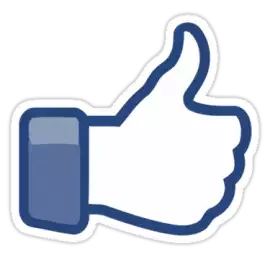 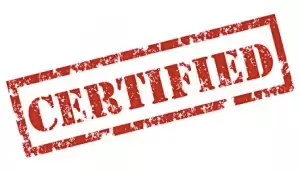 Используйте краудсорсинг
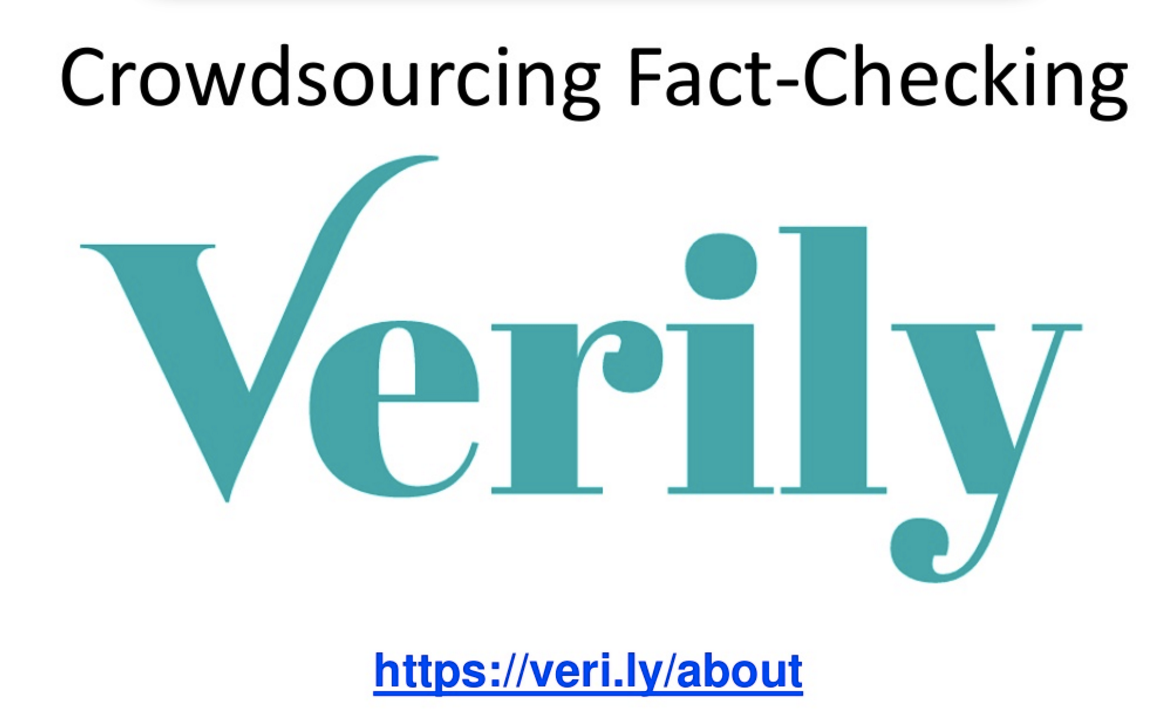 veri.ly
Спросите людей
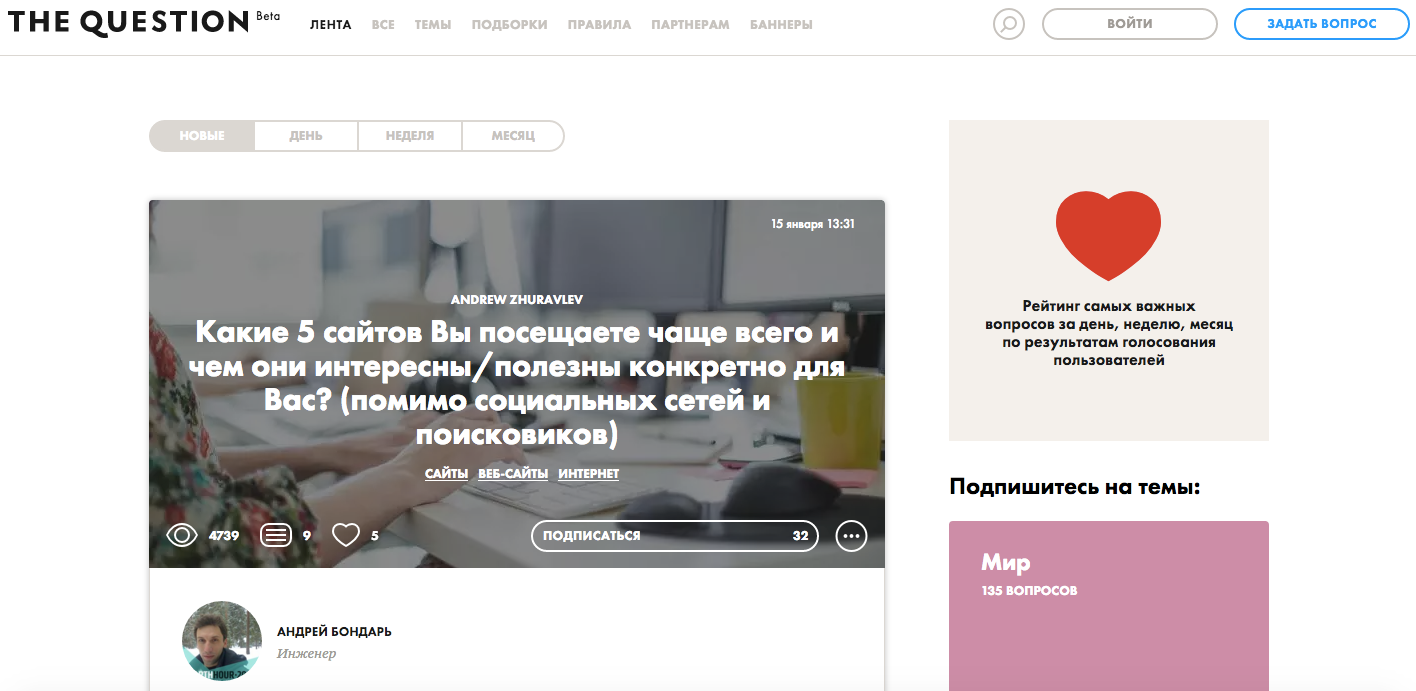 thequestion.ru    quora.com
Проверьте высказывания
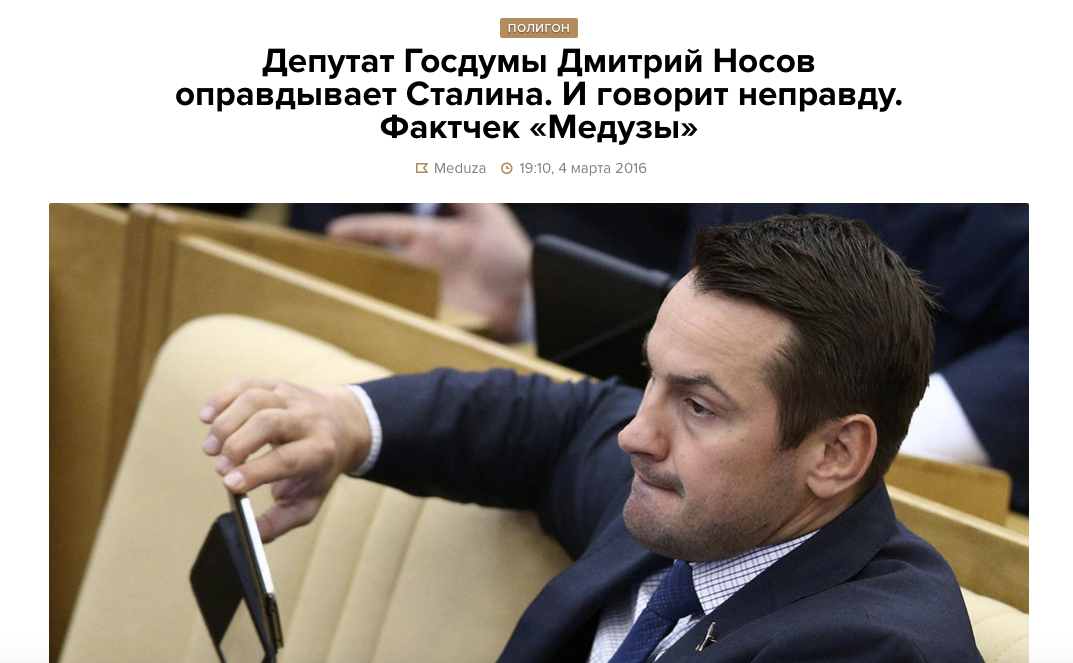 Фактчекинг высказываний депутата Носова - https://meduza.io/feature/2016/03/04/deputat-gosdumy-dmitriy-nosov-opravdyvaet-stalina-i-govorit-nepravdu-faktchek-meduzy
Уточняйте перевод
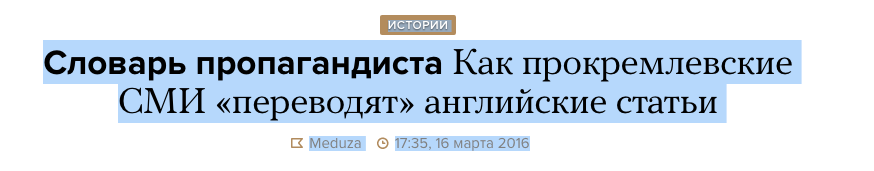 https://meduza.io/feature/2016/03/16/slovar-propogandista
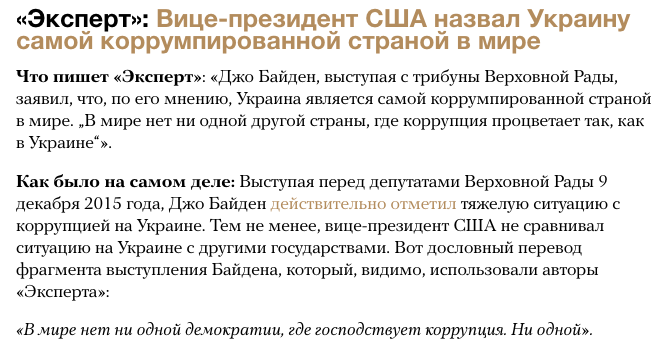 Эксперты: Лапшеснималочная
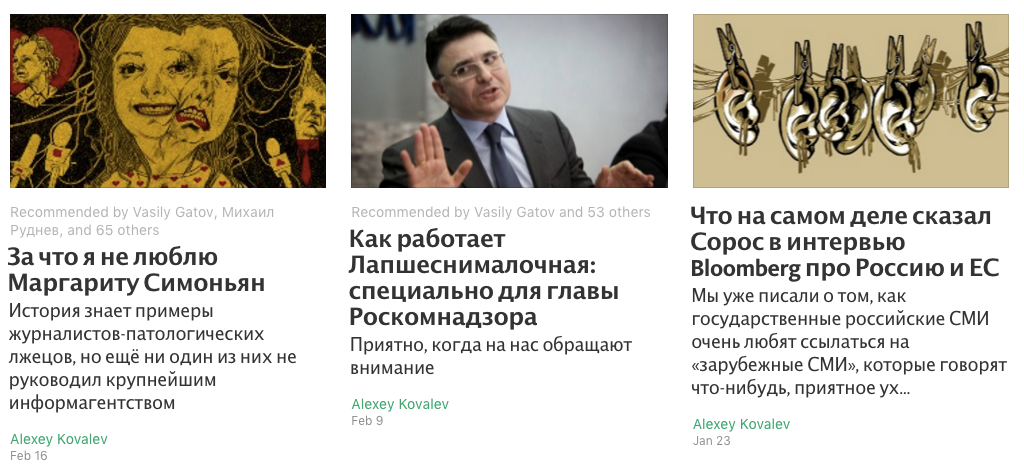 https://noodleremover.news/
Ресурсы: StopFake
Раздел «Инструменты» - http://www.stopfake.org/category/instrumenty/
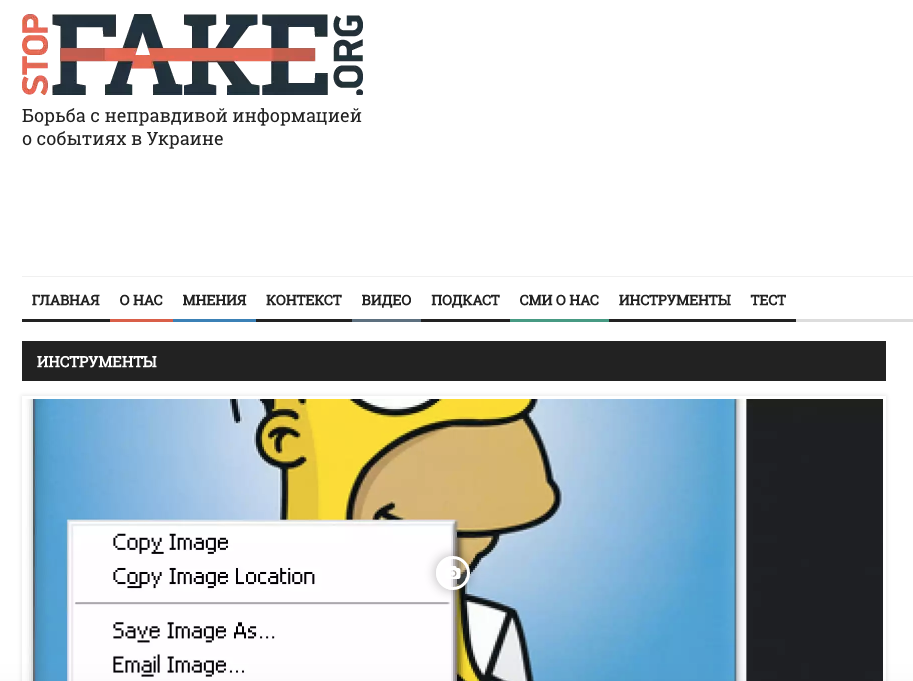 Обзоры: Европейская служба внешних связей
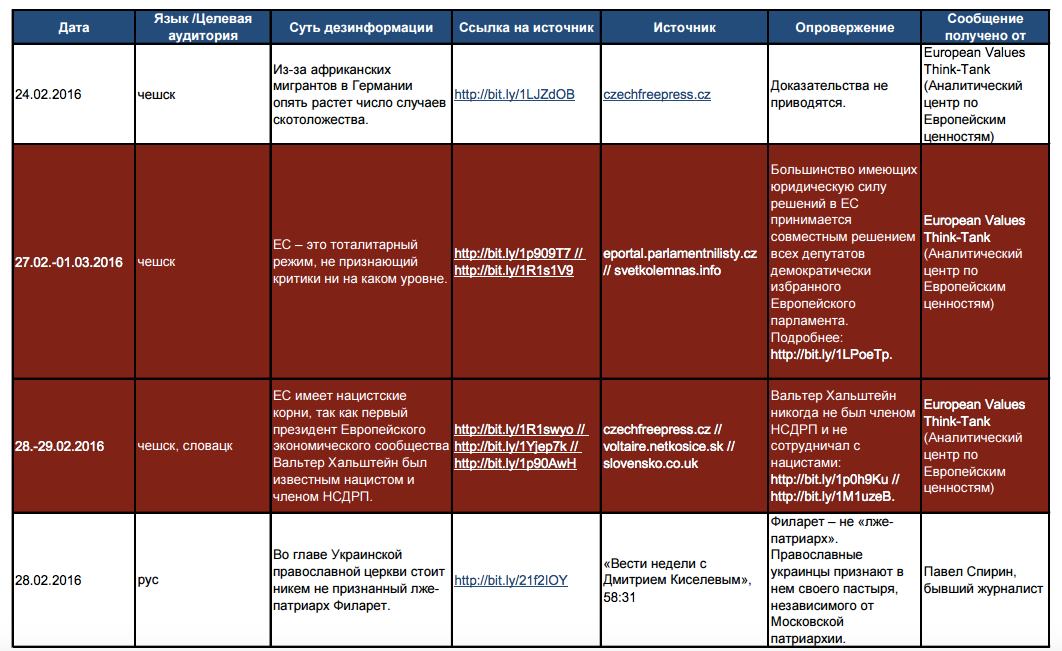 Обзоры дезинформации - http://eeas.europa.eu/top_stories/2016/2502016_ru.htm
TJournal.ru: #Фейк #Фейлы СМИ
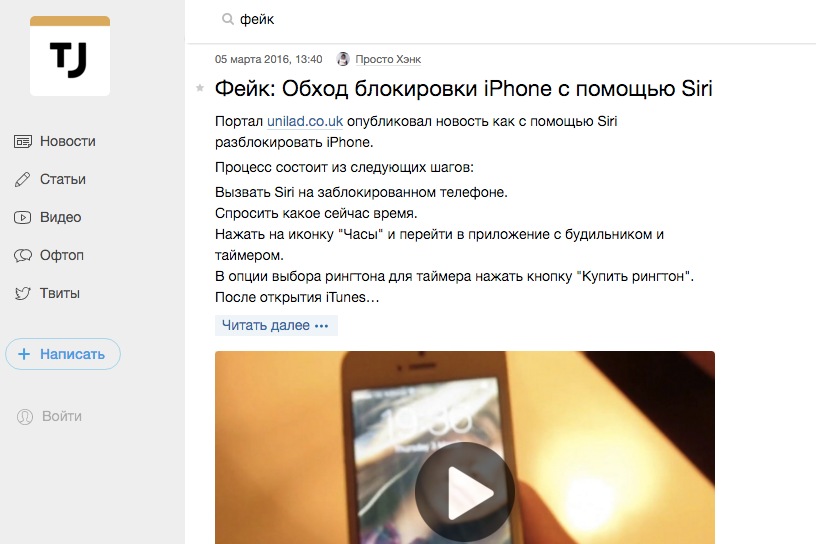 Поиск по тегу «Фейк» - https://tjournal.ru/search?q=%D1%84%D0%B5%D0%B9%D0%BA
Медиатулбокс
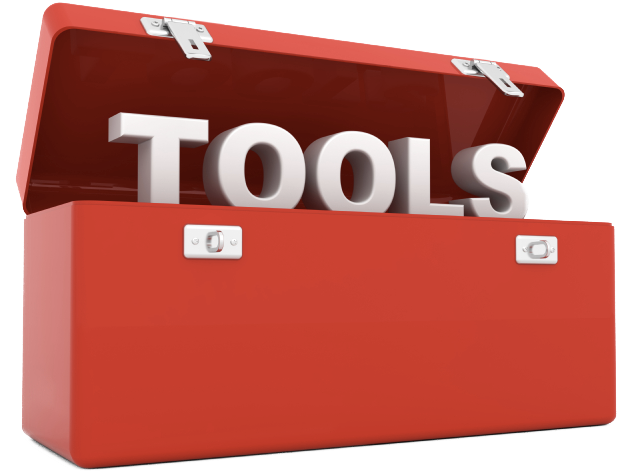 Как проверять фото?
Обратный поиск по картинкам (Google Reverse Image Search или TinEye)
Проверять свойства и атрибуты изображения (metadata)www.findexif.com  
Искать следы обработки: на максимальной контрастности, смотреть на тени, цветовые переходы, пропорции, искажения, отражения в глазах и прочее
Верифицировать автора, локацию (Google Maps), время и место (погода, обстоятельства, расположение предметов, освещение и прочее)
Как проверять видео?
В YouTube: искать по ключевым словам и сортировать по дате
Брать картинку к видео (thumbnail) и проверять Google Image Search или TinEye
Делать скриншот вручную – искать по картинке
+ те же правила, что и для фото: поиск следов обработки/склейки и верификация автора, локации, времени/места, обстоятельств
verificationhandbook.com рекомендует
Установить источник, происхождение фото/видео
Верифицировать источник: подтвердить место, дату и время съемки
Удостовериться, что реальное изображение соответствует ситуации его применения
Аутентичное фото не= факт
Да, это солдаты у Могилы неизвестного солдата в сильный дождь. Но не во время урагана Сэнди
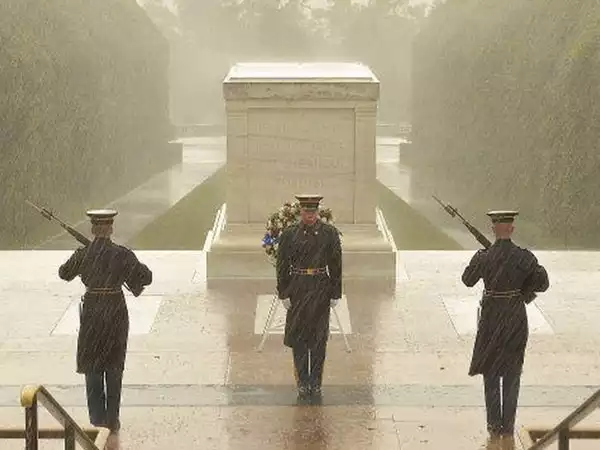 Спросим поисковики
Расширенный поиск - https://yandex.ru/search/advanced 
Поиск людей и аккаунтов в соцсетях - https://yandex.ru/people 
Карты - https://maps.yandex.ru/ 
Справочник - https://sprav.yandex.ru/ 
Инструменты Google
Социология и метрики
Счетчики - Яндекс.метрика, Google Analitycs, LiveInternet
Анализ сайтов и трафика -  alexa.com  и similarweb.com 
Комплексный тех.анализ сайтов -  pr-cy.ru, 2ip.ru 
Узнать IP - Speed-Tester.Info 
Подробнее о социологиях и метриках СМИ - http://www.slideshare.net/mkornev/ss-54438005
Мониторинг соцмедиа
Выявление трендов - buzzsumo.com, mediametrics.ru 	
Управление репутацией - kribrum.ru
Анализ и мониторинг соцмедиа - socialbakers.com 
 Мониторинг (рус) - brandspotter.ru, YouScan.ru, IQBuzz.ru, br-analytics.ru
Выяснить многое о человеке
1. Поиск в базе данных МВД «Розыск» - https://mvd.ru/help/wantedПроверка по линии Интерпола - http://www.interpol.int/notice/search/wanted  
2. Сервисы Федеральной миграционной службы (проверка паспортов РФ на подлинность, проверка разрешений на работу, лицензий на трудоустройство и разрешений на въезд) - http://services.fms.gov.ru/index.htm 
3. На сайте Госавтоинспекции проверяются штрафы, автомобили, водительские удостоверения - https://www.gibdd.ru/check/driver/ 
4. Федеральная налоговая служба позволяет узнать ИНН любого физического лица (при наличии паспортных данных) - https://service.nalog.ru/inn.do
Выяснить многое о человеке
Федеральная служба судебных приставов: в отношении кого ведется розыск по исполнительному производству, информация о находящихся в розыске по подозрению в совершении преступлений - http://fssprus.ru/iss/ 
Обобщенный банк данных Министерства обороны РФ (ОБД «Мемориал») содержит данные по погибшим и пропавшим без вести со времен Второй мировой и позже - http://www.obd-memorial.ru/ 
Не лишним будет поискать человека по следующим ресурсам: сайт программы «Жди меня»,семейные и генеалогические социальные сети FamilySpace.ru, MyHeritage.com и подобных.
Анализ хоз.деятельности
Сайт ФНС - http://egrul.nalog.ru/ 
Система анализа рынков и компаний СПАРК
Анализ медиаактивности и публикаций: Яндекс.Новости, integrum.ru, mlg.ru, public.ru
Не забываем также
Поиск по соцсетям (и по фото из них - findface.ru)
Сервисы объявлений (avito.ru)
Поиск работы (hh.ru) 
+ ресурсы-агрегаторы сервисов проверки (например, detective-bureau.com или mydolg.ru/online-resurs.html)
Глобальная информация
Информация о государствах - www.datacatalogs.org 
Информация о компаниях - www.investigativedashboard.org 
Сайт ЦРУ (World Factbook) - www.cia.gov 
Сайт ООН - www.un.org
Сообщества расследователей, обмен опытом и знаниями
Форум расследователей - www.getthedata.org 
Платформа HackPack.press
Как рассказать историю (от IRE) - www.ire.org/resource-center/story-packs/ 
Журналистика данных - http://datadrivenjournalism.net/
Гражданский учет и контроль
Проекты ФБК: РосПил, РосЖКХ, РосЯма + расследования + общественные кампании - https://fbk.info 
Сервис «Госзатраты» - clearspending.ru
Дарк веб и обход блокировок
Медиа о дарквебе: All Things Vice (eng), DeepDotWeb (eng)
Браузер TOR: TorProject
Каталог сайтов TOR: Hidden Wiki
Поисковики внутри TOR: Torch, Grams
Сервис для выхода в TOR из Web: Tor2Web
Поисковик из Web по TOR: OnionCity
Плагин для обхода блокировок: ZenMate, hola.
См. статью - http://mediatoolbox.ru/blog/obratnaya-storona-interneta-vse-chto-nuzhno-znat-zhurnalistam-o-tyomnom-vebe-i-zapreshhennyih-saytah/
Финансирование
Краудфандинг для журналистов - http://www.beaconreader.com/ 
Краудфандинг для всех: boomstarter.ru, planeta.ru, kickstarter.com, indiegogo.com
Полезные материалы
Публикация «Источниковедение 2.0» («Журналист», июль 2015) - http://mediatoolbox.ru/factchecking/ 
ИСТОЧНИКОВЕДЕНИЕ: ТЕОРИЯ. ИСТОРИЯ. МЕТОД. ИСТОЧНИКИ РОССИЙСКОЙ ИСТОРИИ -http://window.edu.ru/resource/215/42215/files/index.html 
Сборник статей «Новые медиа в гуманитарном образовании» - http://www.slideshare.net/mkornev/ss-22943587
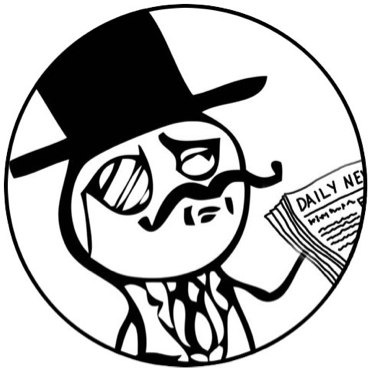 Максим Корнев
Читайте блог: MediaToolbox.ru/blog Подпишитесь в Telegram: @mediatoolbox

Присоединяйтесь к «Новым медиа в гуманитарном образовании» - facebook.com/groups/316298941812274/
Мои презентации и сборники - slideshare.net/mkornev